Rozwój systemu Domowej Opieki Medycznej (DOM)
Rozwój systemu Domowej Opieki Medycznej

Wnioskodawca: Minister Zdrowia
Beneficjent: Ministerstwo Zdrowia
Partnerzy: Centrum e-Zdrowia
Źródło finansowania: 
     Budżet Państwa – część 46 Zdrowie
     Środki UE – Działanie FERC.02.01 
Całkowity koszt projektu: 78 801 220,00 zł
Planowany okres realizacji projektu: 1.01.2024 – 31.12.2028 r.
Celem projektu jest rozwój systemu Domowej Opieki Medycznej, który poprzez integrację z Platformą e-Zdrowie P1 przyczyni się do stworzenia zintegrowanego systemu zdalnego monitorowania zdrowia pacjentów. 
Cel projektu wpisuje się w założenia celu Priorytetu FERC. 02  - Bardziej konkurencyjna i inteligentna Europa dzięki wspieraniu innowacyjnej i inteligentnej transformacji gospodarczej oraz regionalnej łączności cyfrowej. 
Rozwój systemu Domowej Opieki Medycznej poprzez zapewnienie możliwości stałego monitorowania stanu zdrowia pacjentów przyczyni się do:
  wzrostu dostępności świadczeń medycznych,
  zapewnienia pacjentom wygodnej opieki medycznej w warunkach domowych, 
  minimalizacji powikłań u pacjentów przewlekle chorych,
  optymalizacji kosztów opieki medycznej.
ARCHITEKTURA 
 Widok kooperacji aplikacji
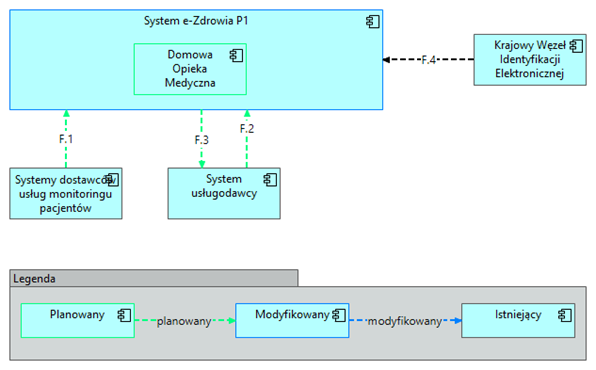 Dziękuję za uwagę